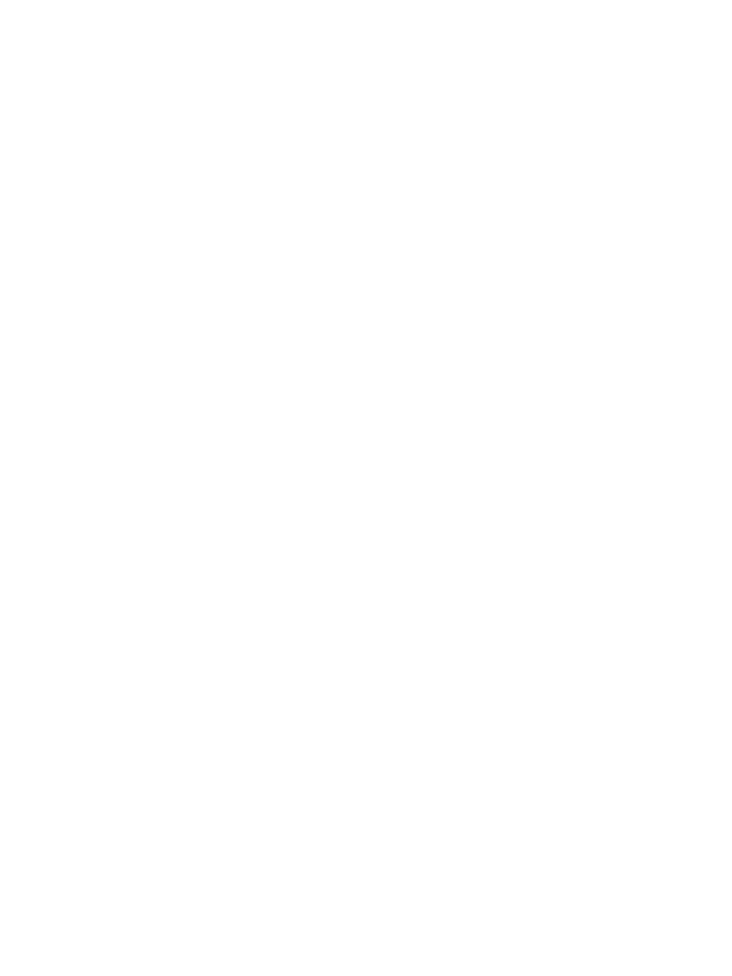 العنوان الرئيسي
العنوان فرعي
اسم الجهة المقدمة للعرض
العنوان فرعي
العنوان الرئيسي
العنوان فرعي
شكراً
لكمــ